Political Socio-economical and Legal Though
classes
Piotr S. Kozdrowicki

piotr.kozdrowicki@uwr.edu.pl
https://prawo.uni.wroc.pl/user/33381
consultations: room 306A
How to pass the classes?
Every Student needs to write 3 essays
	deadline: 7.01.2019
Every Student needs to present one of his/her essays at the classes
	start of presentations: 29.10.2018
	4 presentations at each classes
Attendance
	2 absences possible
Philosophy of antient world:
Cynicism
Stoicism
Epicureanism
Cynicism
Cynicism
Κυνόσαργες [Cynosarges]
Κυνικός [Cynicos]
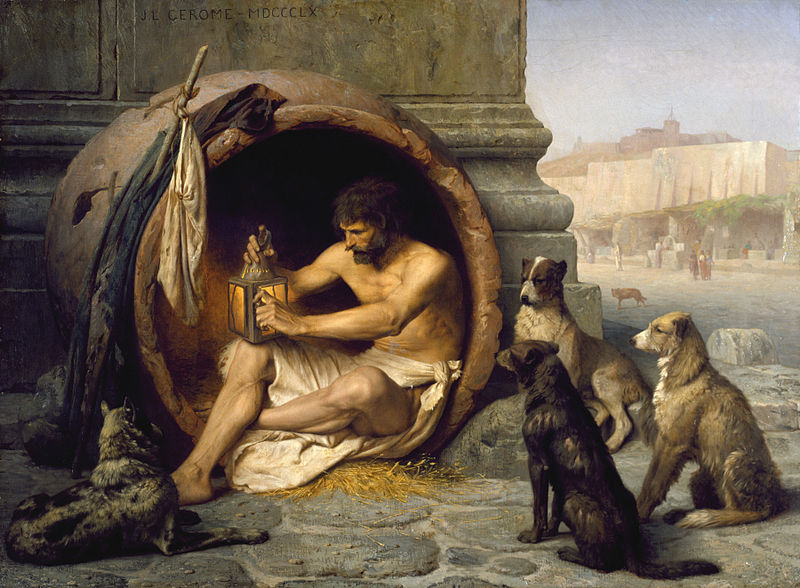 Diogenes of Sinope
Ethics
Ethics
Virtue: living in accord with the Nature
Virtue
Latin: virtus, Greek: ἀρετή [aretē]
Virtue
Latin: virtus, Greek: ἀρετή [aretē]
ethikē aretē – virtue of the character
Cynic virtue = life lived in agreement with Nature



avoiding civilisation
How to live free?
ἄσκησις [askezis]
How to live free?
ἄσκησις [askezis]
self-sufficiency
How to live free?
ἄσκησις [askezis]
self-sufficiency
courage of expression
How to live free?
ἄσκησις [askezis]
self-sufficiency
courage of expression

egoism
Living free
εὐδαιμονία [eudaimonia]
Freedom by the Cynics:
παρρησία [parrhēsia] – frankness
(freedom of speech)
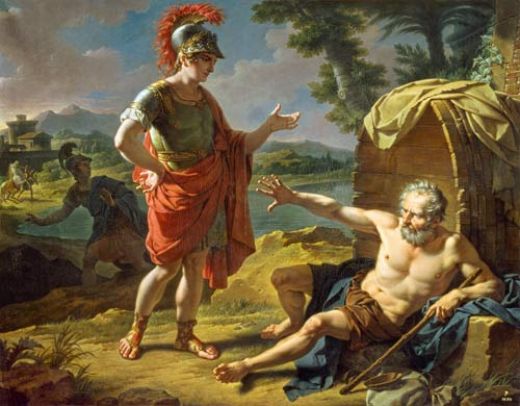 Diogenes of Sinope and Alexander the Great
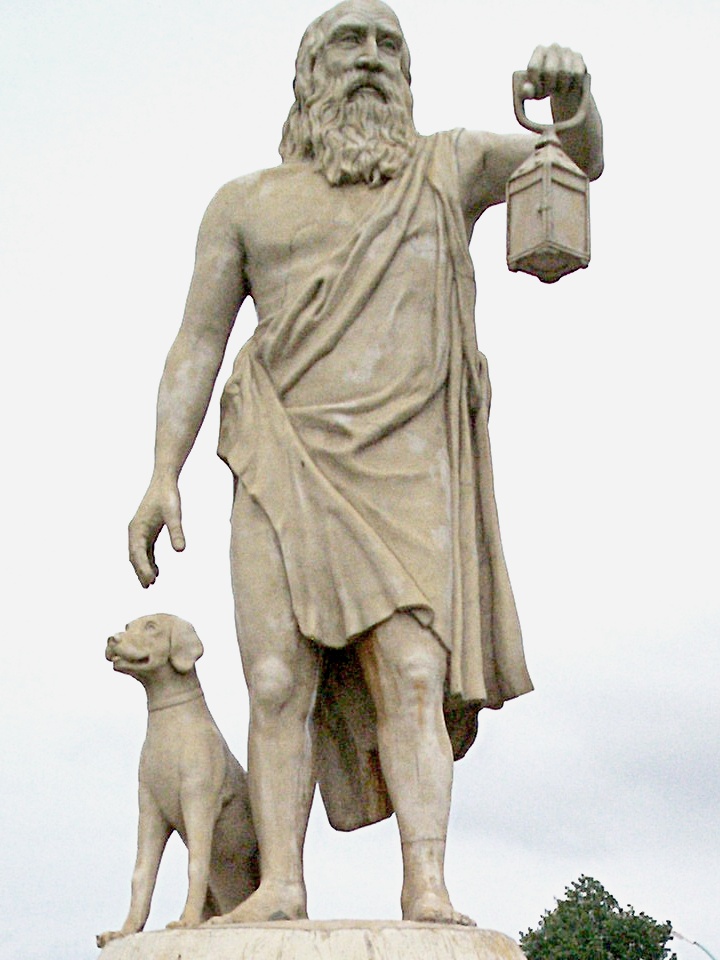 Diogenes of Sinope
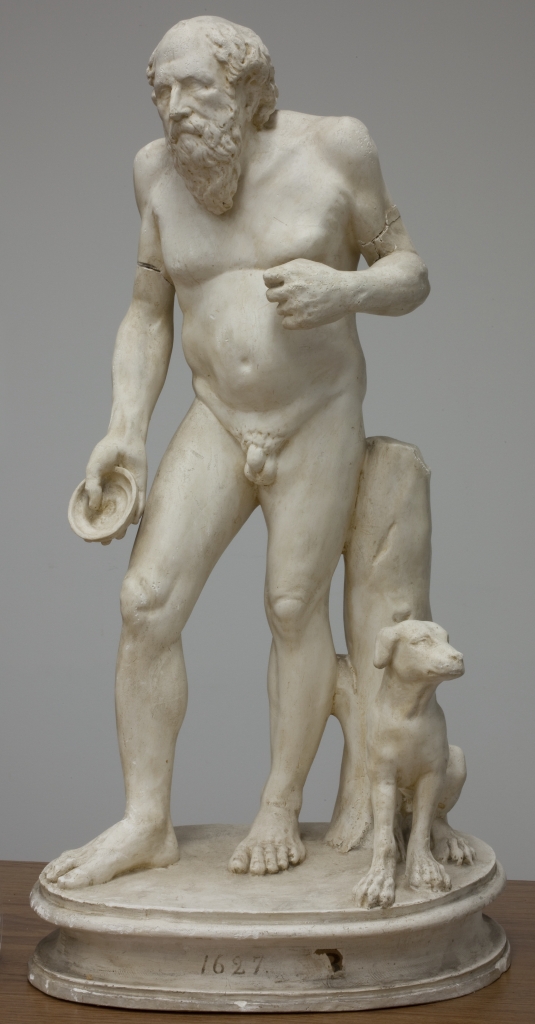 Diogenes of Sinope
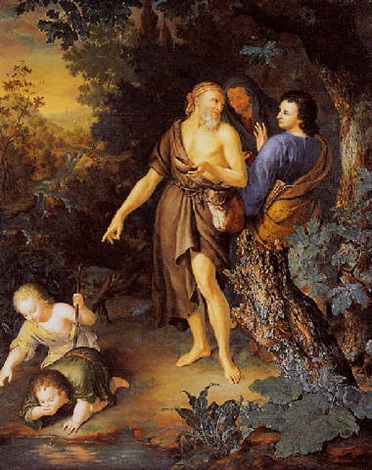 Diogenes of Sinope
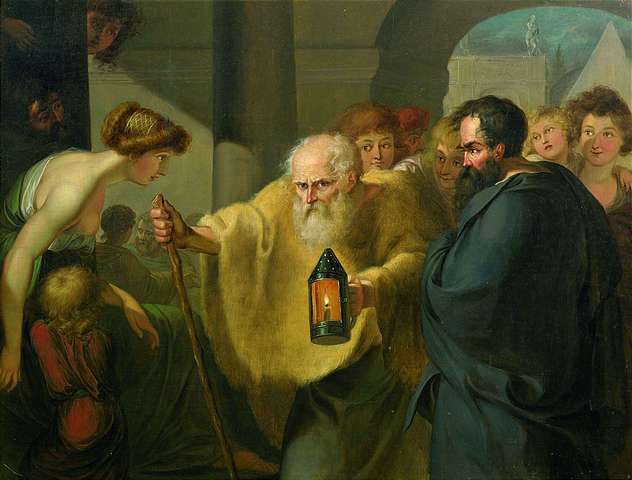 Diogenes of Sinope
Cosmopolitanism
Κοσμοπολίτης [cosmopolites] – citizen of the World
Legacy of Cynicism:
Legacy of Cynicism:
Stoicism
Legacy of Cynicism:
Stoicism
Anarchism
Legacy of Cynicism:
Stoicism
Anarchism
modern cynicism
Video: What Do Cynical People Really Want?
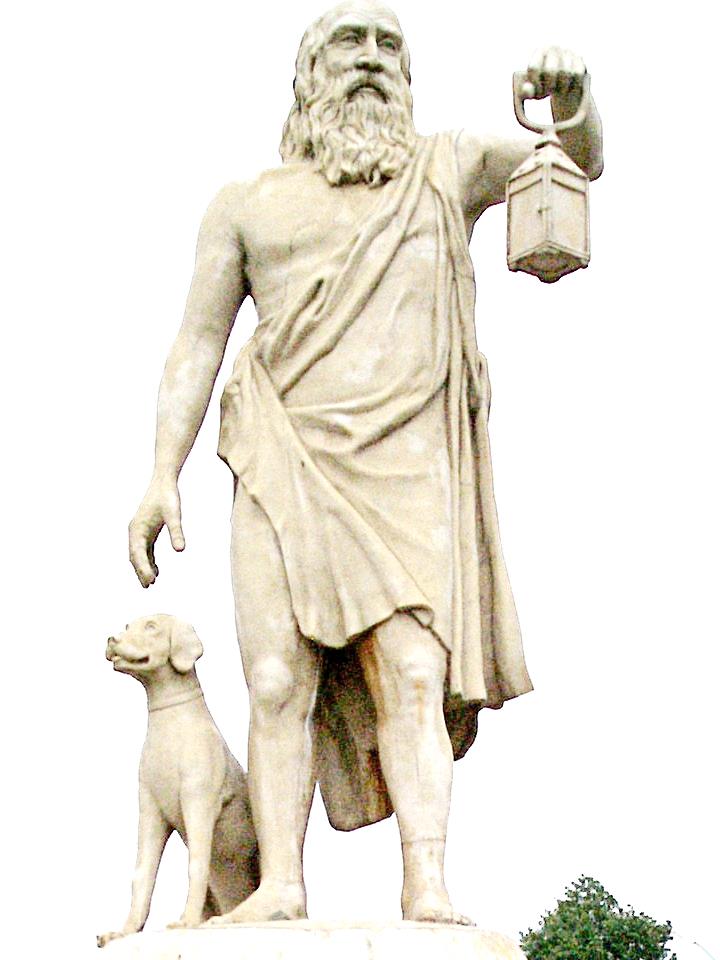 Cynicism in brief:
founders: Diogenes of Sinope, Antisthenes
purpose: live in accord with the Nature
how to reach it?
arete (moral virtue)
askezis
self-sufficiency
courage of speech
Eudaimonia (living truly free life)
legacy of Cynicism:
Stoicism
Anarchism
Stoicism
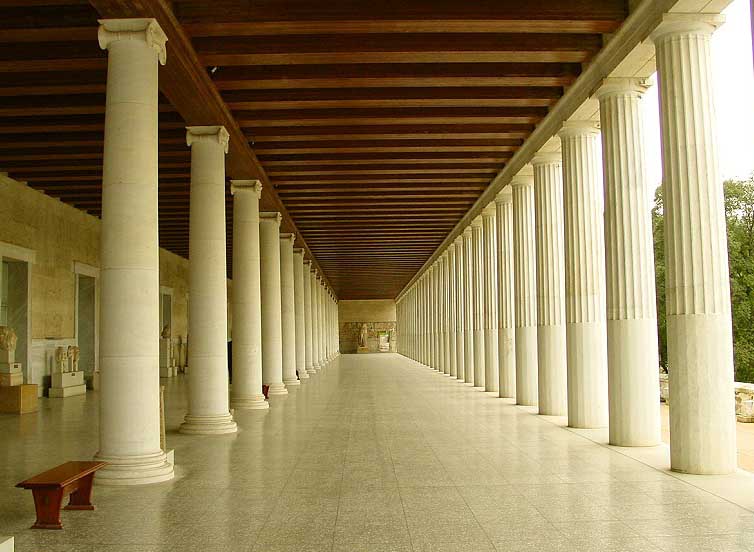 Στοὰ Ποικίλη  [Stoa Poikile]
Stoicism
Stoicism:
Early Stoa (ca. 300 B.C.E.) – Zeno of Citium
Stoicism:
Early Stoa (ca. 300 B.C.E.) – Zeno of Citium

Middle Stoa (late II and I century B.C.E.)
 – Panaetius, Posidonius
Stoicism:
Early Stoa (ca. 300 B.C.E.) – Zeno of Citium

Middle Stoa (late II and I century B.C.E.)
 – Panaetius, Posidonius

Late Stoa (I through II century C.E.) - Seneca, Cicero, Musonius Rufus, Epictetus and Marcus Aurelius
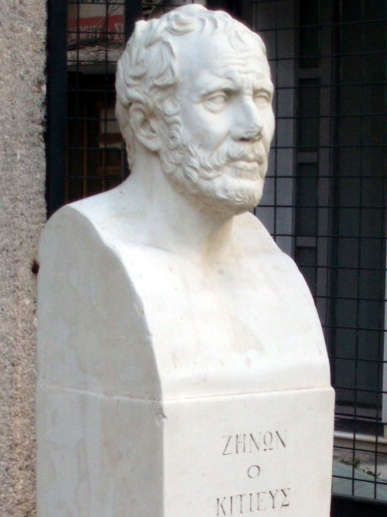 Zeno of Citium
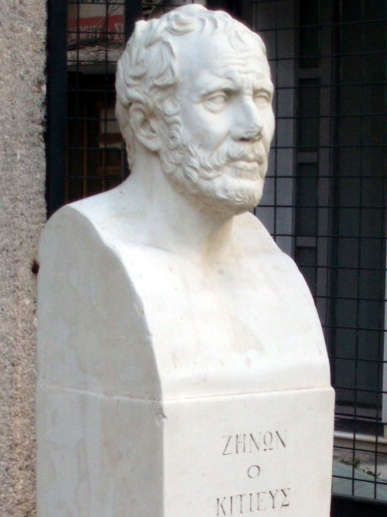 Cynicism                         Stoicism
Ethics
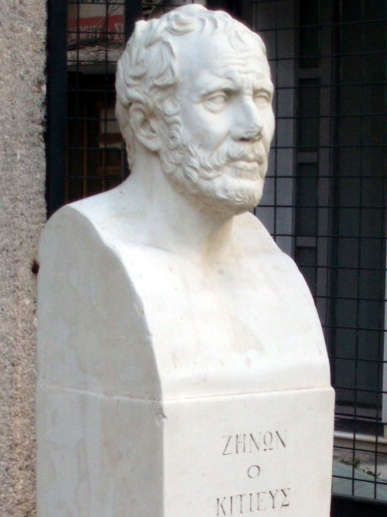 Socrates


Cynicism                         Stoicism
Logic
Ethics
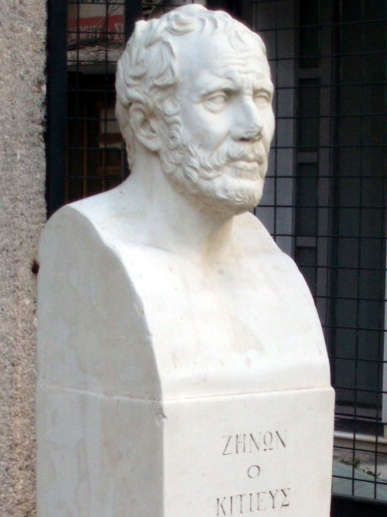 Socrates


Cynicism                         Stoicism

Plato
Logic
Ethics
Physics
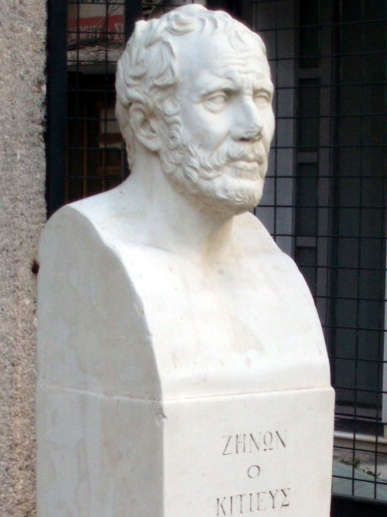 τόποι [topoi]:
Logic
Physics
Ethics
Stoic „garden of philosophy”
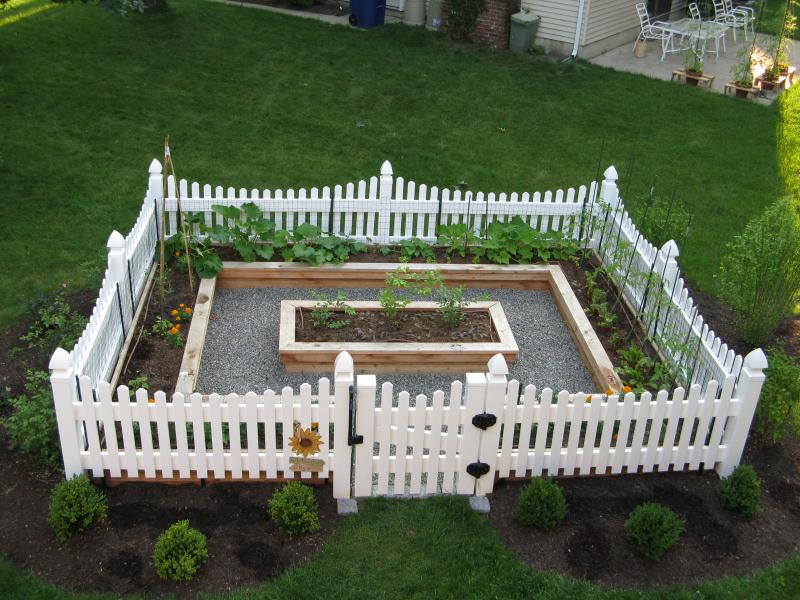 Stoic „garden of philosophy”
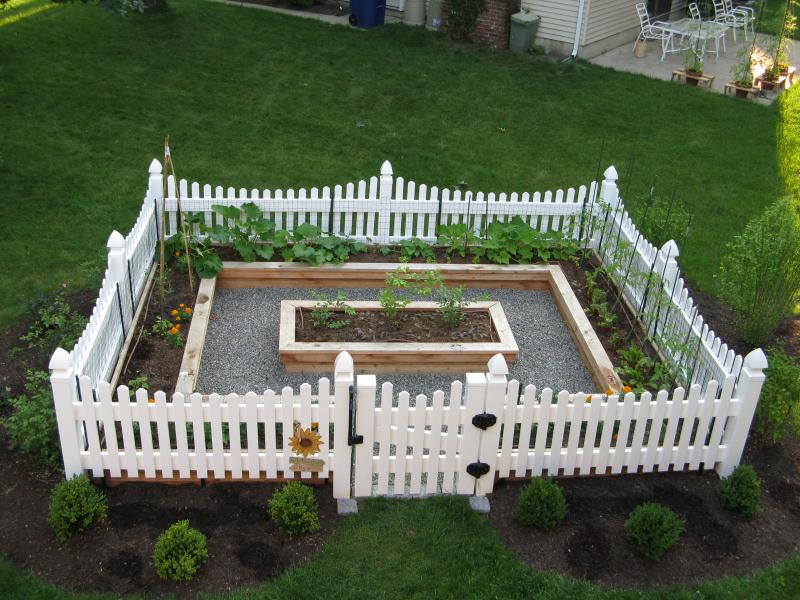 Logic
Stoic „garden of philosophy”
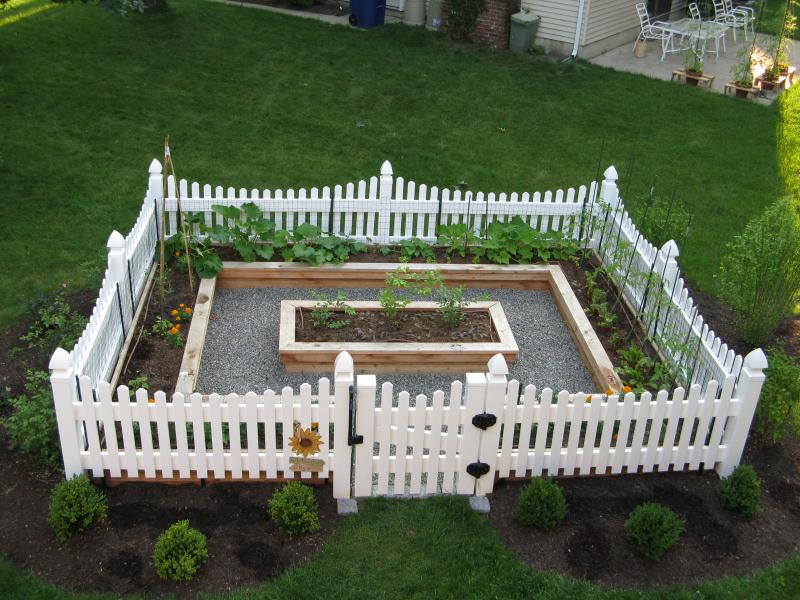 Physics
Logic
Stoic „garden of philosophy”
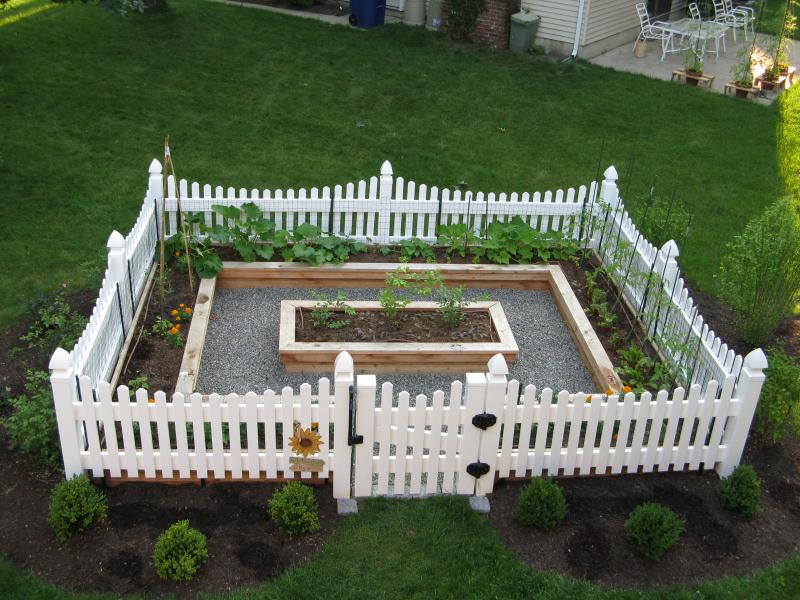 Ethics
Physics
Logic
Stoic Physics:
Stoic Physics:
Cosmos = God
Stoic Physics:
Cosmos = God
Pneuma – divine essence
Stoic Physics:
Cosmos = God
Pneuma – divine essence
Aether – divine fire
Stoic Physics:
Cosmos = God
Pneuma – divine essence
Aether – divine fire

Logos
Stoic Physics:
Cosmos = God
Pneuma – divine essence
Aether – divine fire

Logos

(Everything is determined!)
Stoic Ethics:
Stoic Ethics:
„Follow the Nature!”
Stoic Ethics:
„Follow the Nature!”
οἰκείωσις [oikeiôsis]
Stoic Ethics:
„Follow the Nature!”
οἰκείωσις [oikeiôsis]
cardinal virtues
Cardinal virtues:
temperance
courage
justice
practical widsom
ἀπάθεια [apatheia]
ἀπάθεια [apatheia]


live in accord with Nature
Roman Stoicism:
Cicero
Marcus Aurelius
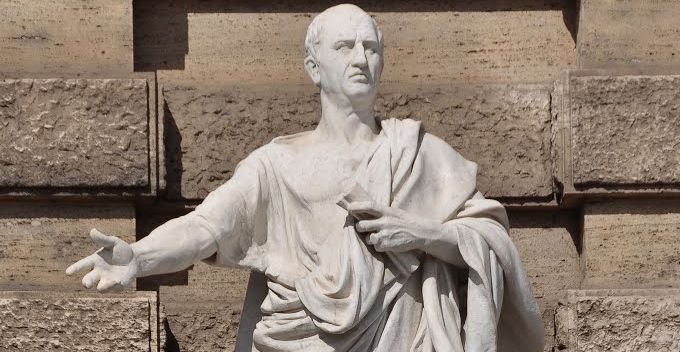 Marcus Tullius Cicero
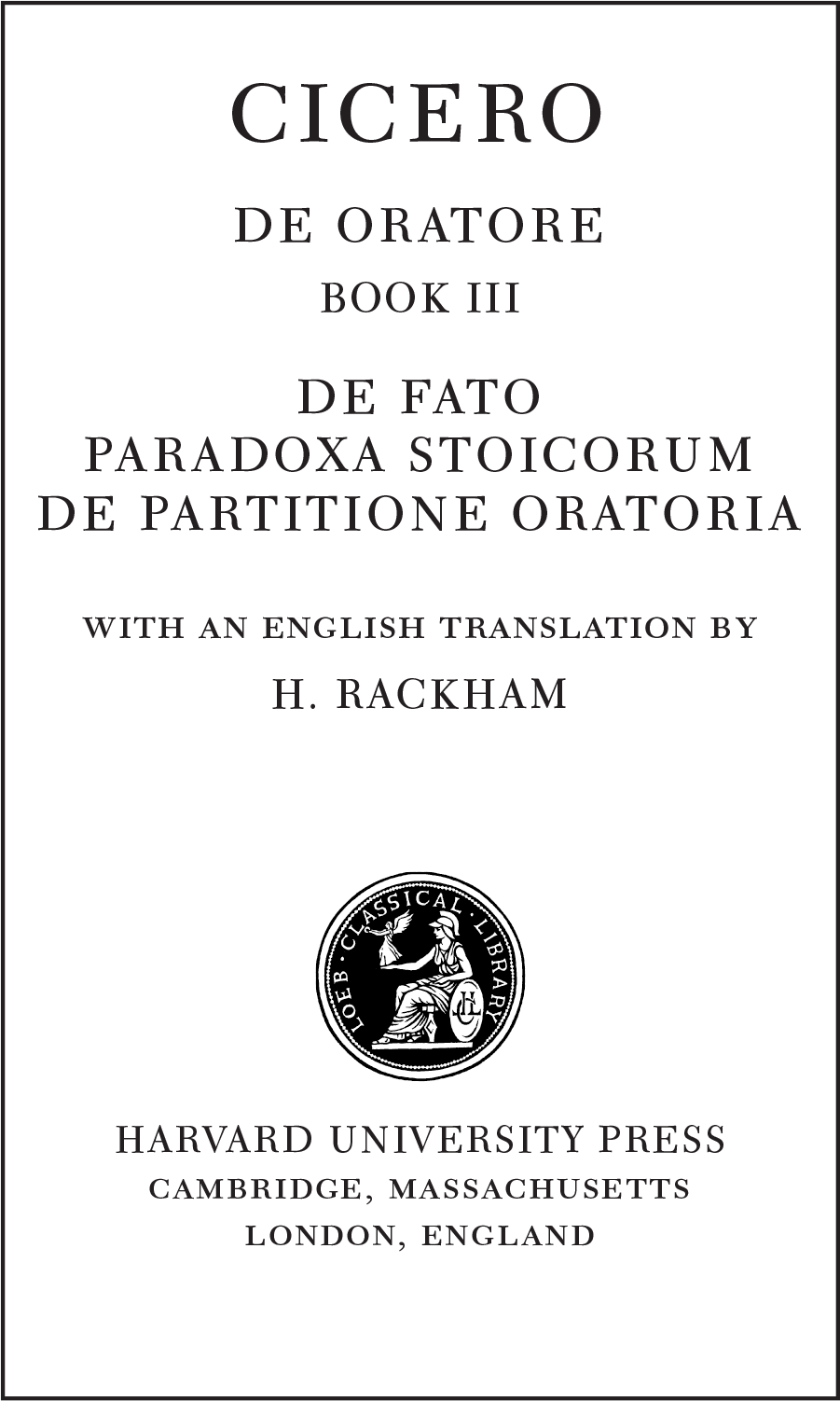 „Paradoxa Stoicorum”
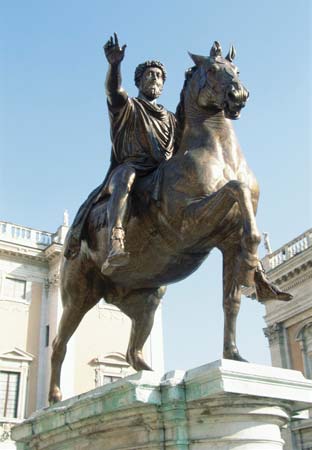 Marcus Aurelius
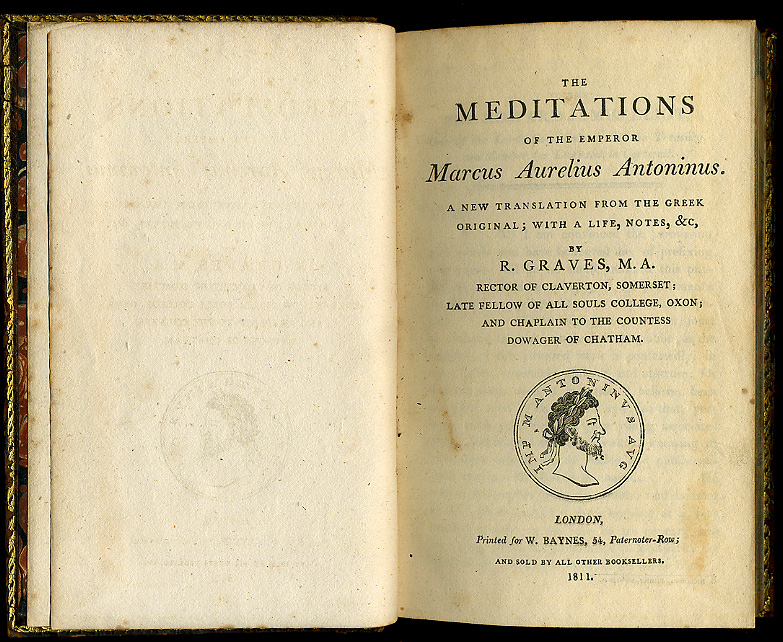 „Meditations”
Video: 5 Key Principles Of Stoicism Explained
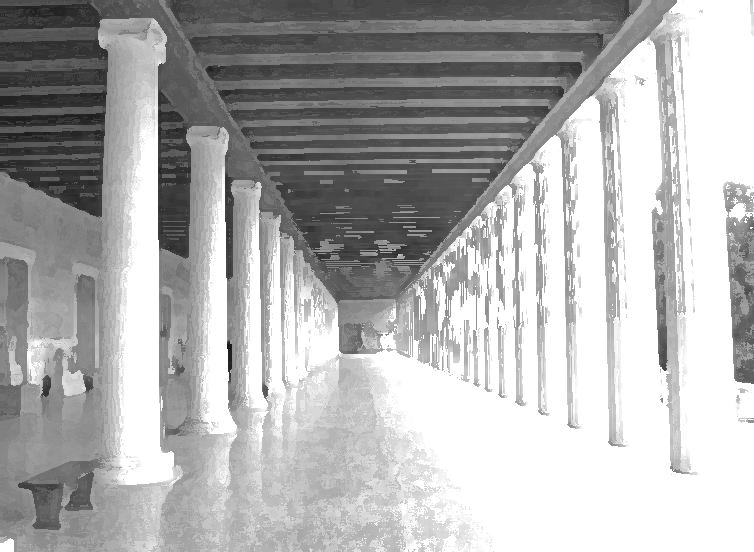 Stoicism in brief:
thinkers: Zeno of Citium; Seneca; Cicero; Marcus Aurelius
Influence of: Cynicism, Socrates and Plato
3 topoi: Logic, Physics and Ethics
Stoic Physics:
Cosmos as God (Logos), Pneuma, Aether
Stoic Ethics:
Follow the Nature! 
cardinal virtues
purpose of live: apatheia
avoiding bad emotions
ability to live in accord with Nature
Epicureanism
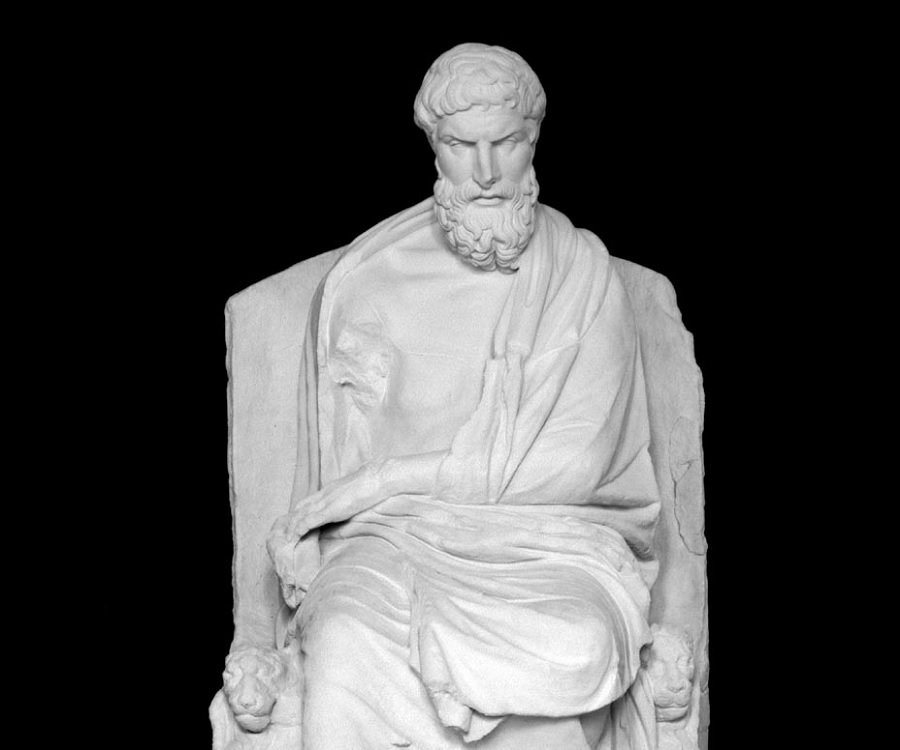 Epicurus of Samos (341–270 B.C.)
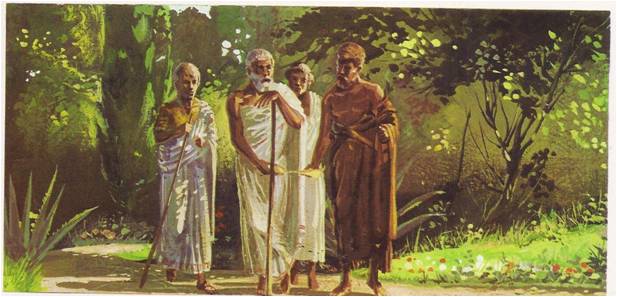 Epicurus of Samos in the Garden
Epicurean Physics:
materialism
Cosmos = atoms + void
There is no soul!
There are no gods!
Death is annihilation
Epicurus’ arguments against fear of death:
1. Death is annihilation.
2. The living have not yet been annihilated.
3. Death does not affect the living. 
4. Death is not bad for the living. 
5. For something to be bad for somebody, that person has to exist, at least.
6. The dead do not exist. 
7. Therefore, death is not bad for the dead. 
8. Therefore death is bad for neither the living nor the dead.
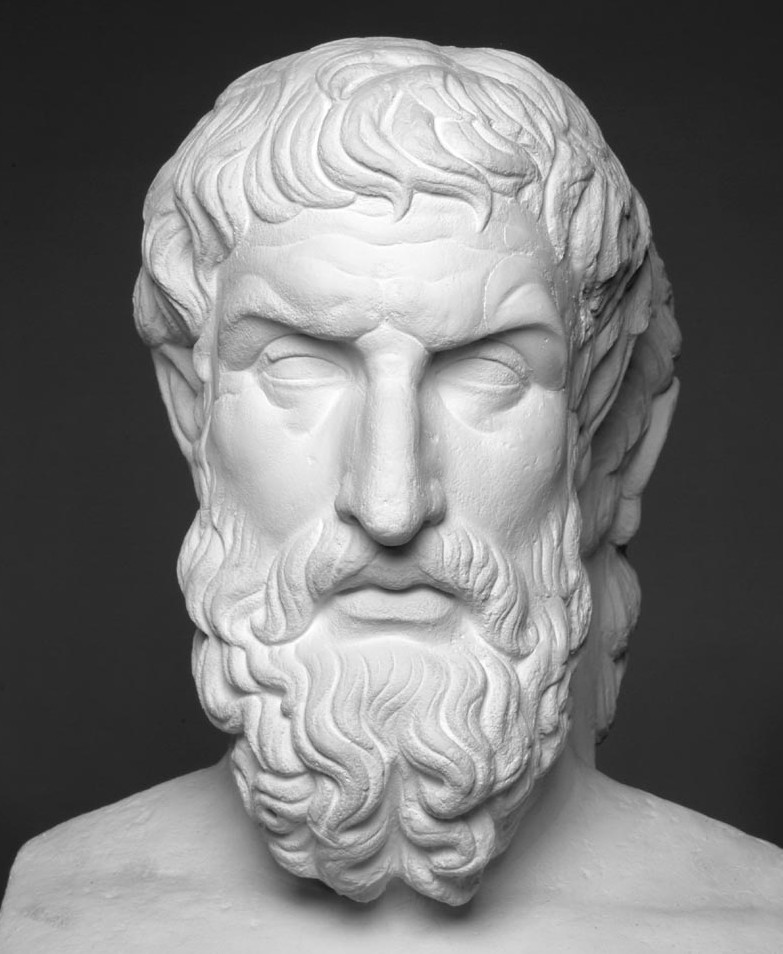 „While we are, there is no death. 
When there is death, there will be no us.”
Epicurean Ethics:
Epicurean Ethics:
general purpose of life: pleasure
Epicurean Ethics:
general purpose of life: pleasure




εὐδαιμονία [eudaimonia]
Epicurean Ethics:
general purpose of life: pleasure

  active pleasures


εὐδαιμονία [eudaimonia]
Epicurean Ethics:
general purpose of life: pleasure

  active pleasures


εὐδαιμονία [eudaimonia]
(painful and short)
Epicurean Ethics:
general purpose of life: pleasure

  active pleasures				passive pleasures


εὐδαιμονία [eudaimonia]
(painful and short)
Epicurean Ethics:
general purpose of life: pleasure

  active pleasures				passive pleasures


εὐδαιμονία [eudaimonia]
Epicurean Ethics:
general purpose of life: pleasure

  active pleasures				passive pleasures


εὐδαιμονία [eudaimonia]
Hedonism?
Video: A History of Disbelief
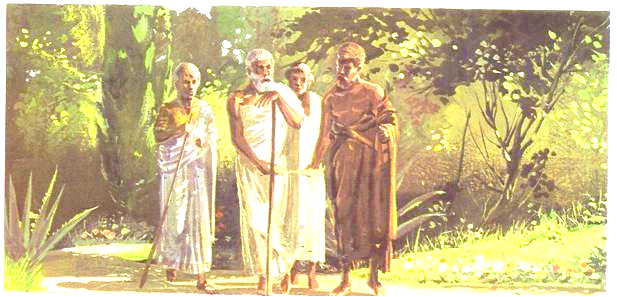 Epicureanism in brief:
founder: Epicurus of Samos
Epicurean materialism:
Cosmos = atoms + void
There is no soul!
There are no gods!
Epicurean Ethics:
general purpose of life: pleasure
types of pleasures: active and passive
Legacy of Epicureanism:
problem of the Evil
question about existence of God
Useful sources:
Internet Encyclopedia of Philosophy (http://www.iep.utm.edu/)
The Stoic: 9 Principles to Help You Keep Calm in Chaos (http://99u.com/articles/24401/a-makers-guidebook-9-stoic-principles-to-nurture-your-life-and-work)

Videos:
What Do Cynical People Really Want? - https://www.youtube.com/watch?v=ohrQCzZsgIw
Cicero dies - https://www.youtube.com/watch?v=4Ed8vNcMif0
The Philosophy Of Stoicism - 5 Key Principles Of Stoicism Explained - https://www.youtube.com/watch?v=dhrKg8_ltyQ
A History of Disbelief Epicurus,Lucretius,Aristotle,Cicero and Seneca -https://www.youtube.com/watch?v=xreBgJ0nrAU